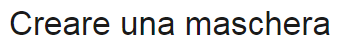 (Pag.178 – 181)
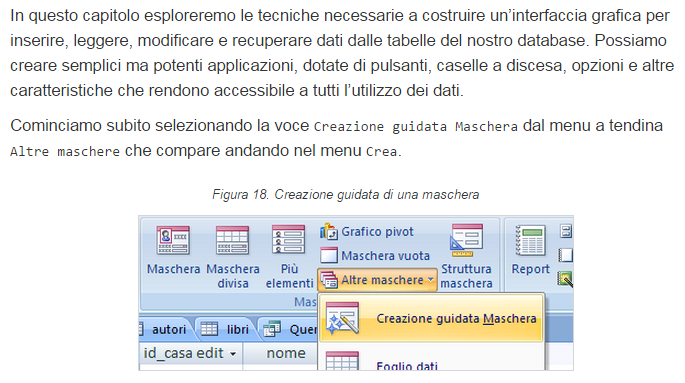 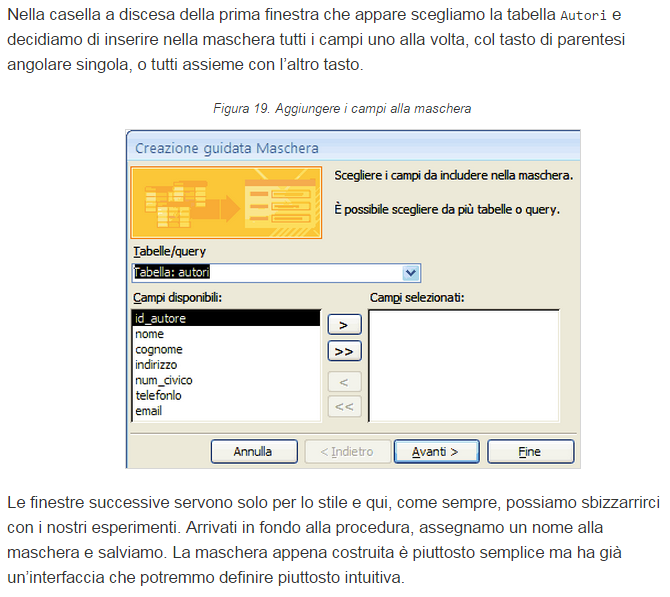 Si possono realizzare maschere sia per tabelle che per query.
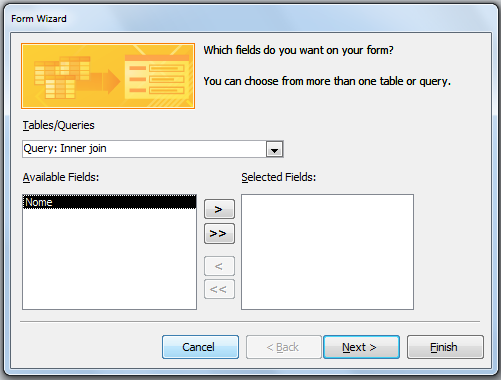 E’ possibile selezionare (e deselezionare)  uno o più campi da una o più tabelle, selezionandole dal menu a tendina, per farli visualizzare nella maschera.
Esempio di maschera con attributi selezionati da più tabelle.

ATTENZIONE: per poter fare questo tipo di selezione multipla occorre che le tabelle siano relazionate tra loro (come mostrato in figura).
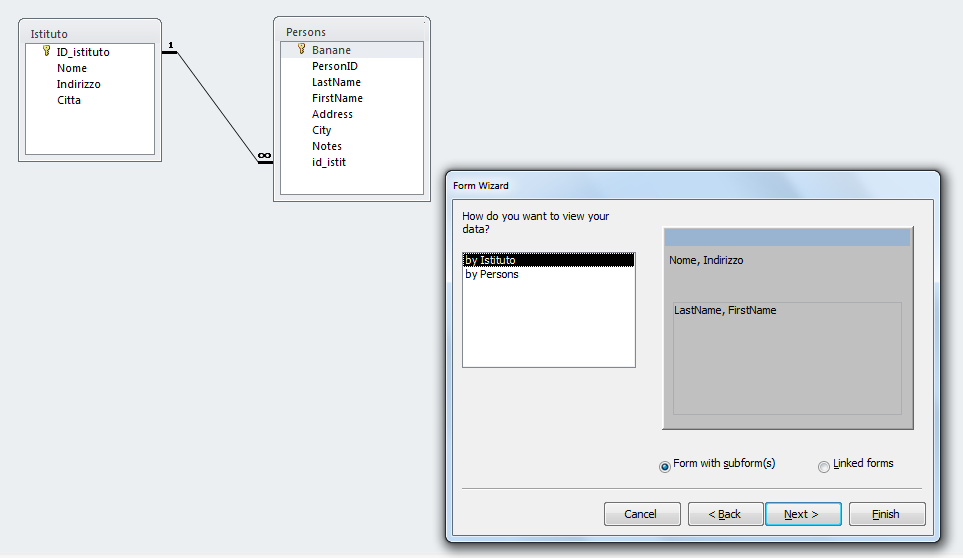 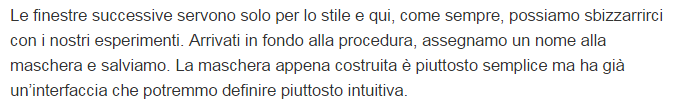 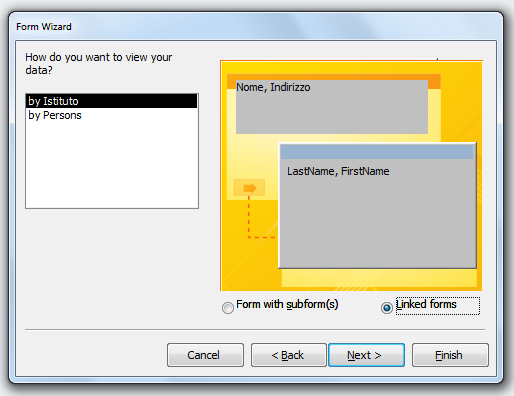 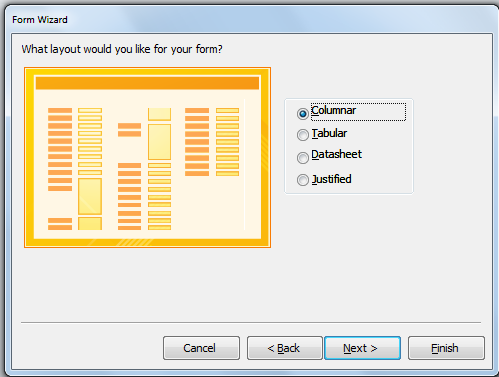 Una volta scelto il nome sia aprirà la maschera in Visualizzazione maschera attraverso la quale puoi inserire i dati.
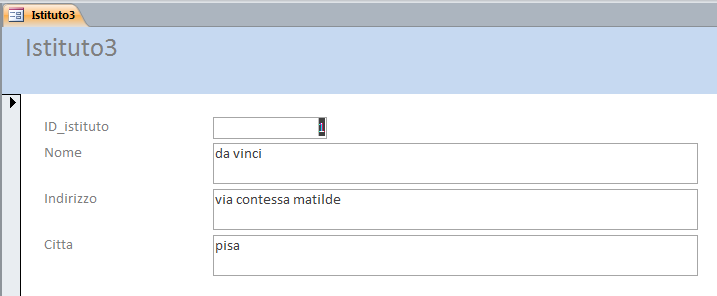 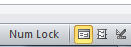 Visualizzazione Maschera
Visualizzazione Layout
Visualizzazione Struttura
In modalità ‘’Struttura Maschera’’ o ‘’Visualizzazione Layout’’ potete aggiungere, rimuovere e/o spostare i vari elementi della pagina a vostro piacimento.
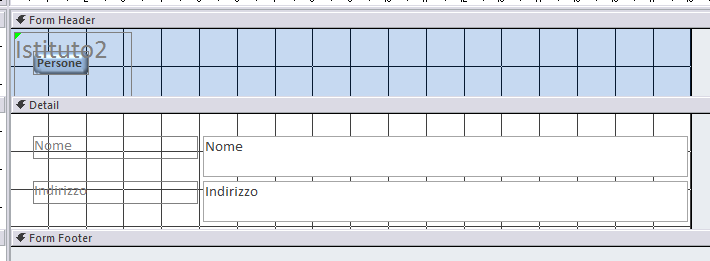 Struttura Maschera
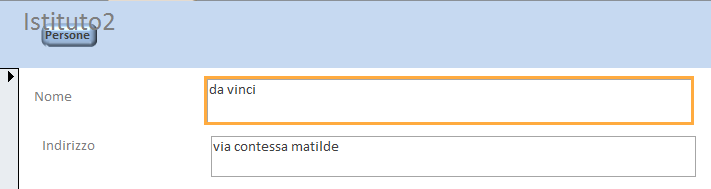 Vista Layout
Maschere divise
Access consente di creare una maschera divisa in cui sono disponibili due visualizzazioni contemporaneamente: Maschera e Foglio dati.
Noterete che, essendo le due visualizzazioni collegate alla stessa origine dati, sono sempre sicronizzate tra di loro: aggiungendo, modificando, eliminando dati da una parte in automatico effettuerai la stessa operazione anche nell’altra parte.
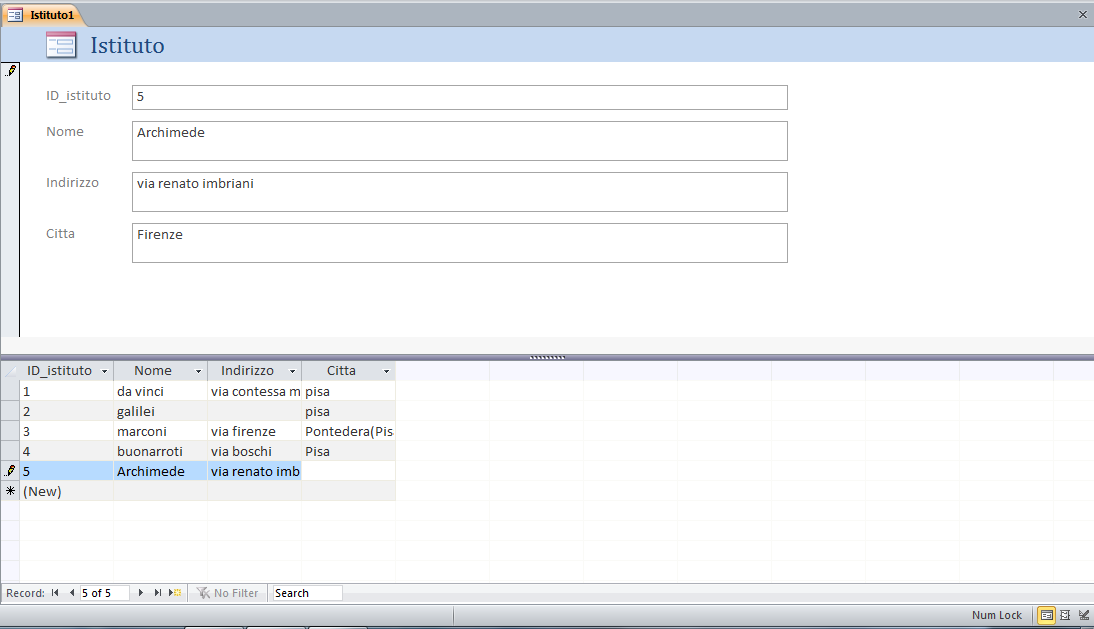 Per inserire un nuovo record
Vista Maschera
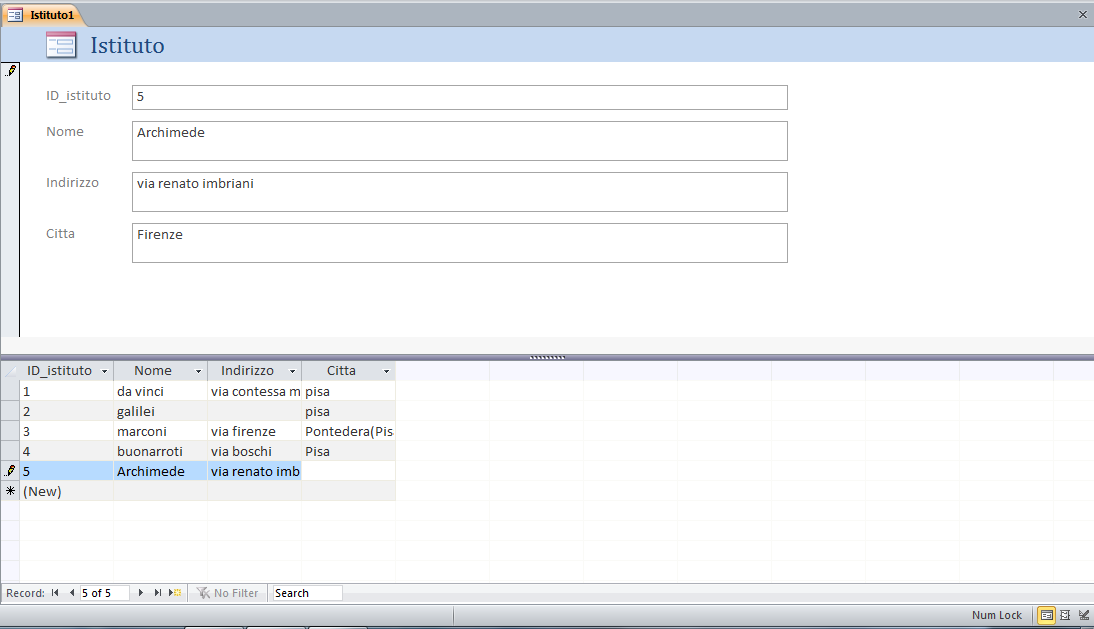 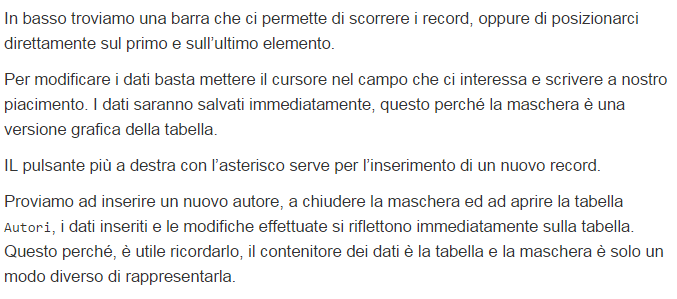 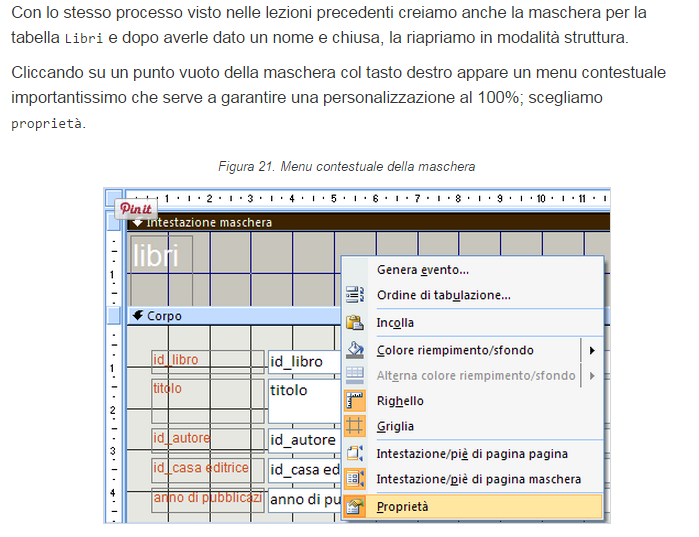 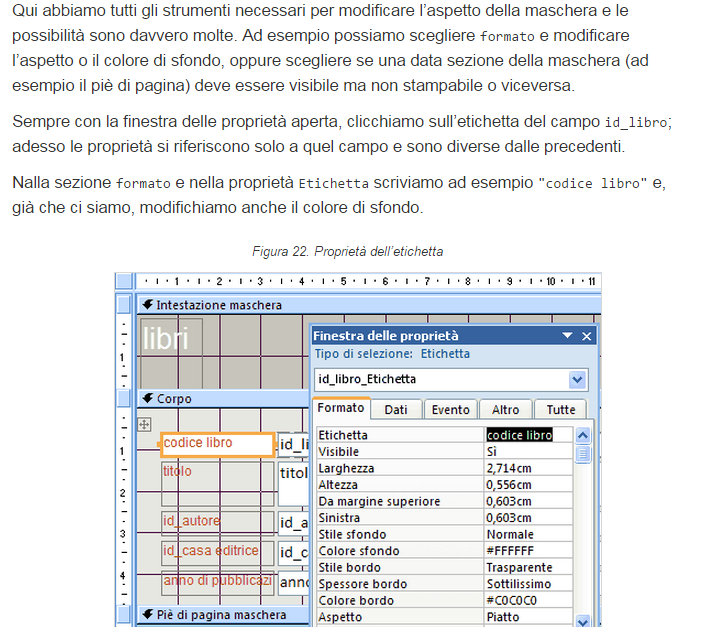 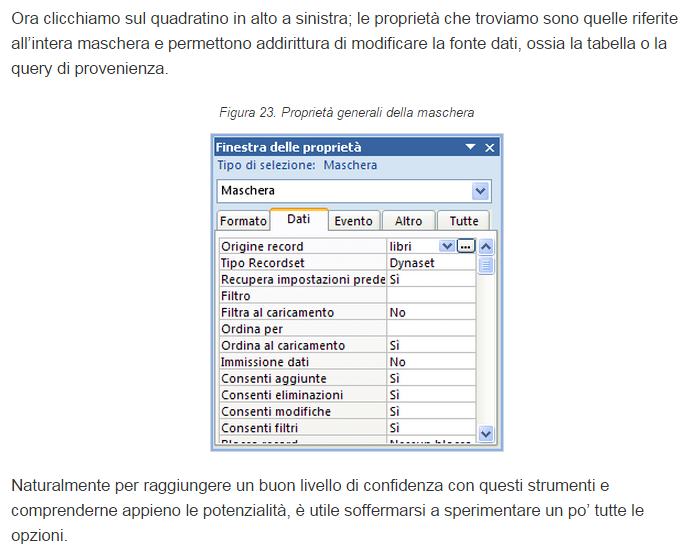